Conclude and Report on the Audit
Presented by 


Mr Twaleb Butonkee, FCA

Audit Leader, Deloitte Mauritius

Member of Financial Reporting Monitoring Panel at the
Financial Reporting Council
12 September 2012
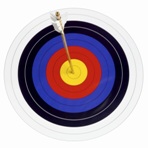 Objectives
You will be able to:
Assess whether the concluding and reporting audit activities have been properly completed.
Identify inadequate documentation and recognize when inadequate audit work has been performed by reviewing these activities.
Assess whether the scope of our audit was sufficient to enable us to draw reasonable conclusions on which to base our audit opinion.
Form an audit opinion and other matters to be included in the audit report
Concluding and Reporting Audit Activities
Throughout the audit engagement, most of our audit procedures are directed to address assessed risks of material misstatement for material classes of transactions, account balances, or disclosures.
As we near the end of the audit engagement, procedures to conclude and report on the results of the audit procedures need to be performed.
Additional procedures related to concluding the engagement and the reporting on the financial statements need to be undertaken.
The steps that need to be performed as part of the concluding and report audit activities are:
Perform concluding analytical procedures
Perform subsequent events review
Evaluate the overall scope of the audit
Evaluate the effect of uncorrected misstatements on the financial statements
Obtain written representations
Form an opinion and report on the financial statements
We also need to review all the documentation in the audit file and ensure this meets the standards required, prior to performing archiving procedures.
What needs to be considered when concluding on an audit?
Whether the decision to test controls was appropriate.
Whether we did enough work to support our conclusion (the adequacy of the scope) or whether we should (1) perform additional audit procedures until we can conclude that the scope of our audit was sufficient or (2) consider the possible impact on our audit report.
Whether the financial statements are prepared, in all material respects, in accordance with an applicable reporting framework and are not materially misstated.
Whether any misstatements are material in amount (quantitative considerations).
Whether any misstatements are material in nature (qualitative considerations).
Whether any misstatements may be indicative of fraud and, if so, whether we should consider the possibility of withdrawing from the audit engagement.
Overall evaluation of sufficiency and appropriateness of audit evidence
Accumulate misstatements identified during the audit, other than those that are clearly trivial.  Up to five percent of performance materiality may ordinarily be regarded as clearly trivial.
Evaluate misstatements to conclude whether:
Audit evidence was sufficient and appropriate
Financial statements are not materially misstated
Request management to correct all misstatements identified:
Factual misstatements
Judgmental misstatements
Projected misstatements
SAP misstatements
EVALUATE OVERALL SCOPE OF THE AUDIT
We shall determine whether the overall audit strategy and audit plan need to be revised if:
The nature of identified misstatements and the circumstances of their occurrence indicate that other misstatements may exist that, when aggregated with misstatements accumulated during the audit, could be material; or
The aggregate of uncorrected misstatements accumulated during the audit approaches materiality.
Indicators of insufficient audit evidence:
Performance materiality taken with the uncorrected misstatements accumulated during the audit exceeds materiality. 
A significant number of misstatements that are not clearly trivial, including those corrected by management, were detected by us.
Misstatements that are not clearly trivial, including those corrected by management, arose in a significant number of classes of transactions, account balances, or disclosures.
Scenario 1
You are the audit partner on ABC Clothing Inc.  At the planning stage of the audit, your field senior determined materiality correctly at 1,000,000.  Performance materiality (PM) was set at 900,000.  You are now performing the concluding activities of the audit and the uncorrected factual misstatements amount to 27,000.  There were also uncorrected judgmental misstatements of 23,000 and uncorrected projected misstatements of 12,000.
Was the audit work performed sufficient?
What would your answer be if the uncorrected factual misstatements amounted to 97,000 and the uncorrected judgmental and projected misstatements remain 23,000 and 12,000, respectively?
Scenario 1
Materiality = 1,000,000
Performance materiality = 900,000
Expected amount of misstatement = 100,000 (i.e., 1,000,000 − 900,000)
If uncorrected factual misstatements amount to 23,000, uncorrected judgmental misstatements amount to 27,000 and 12,000 projected misstatements:
Performance materiality (900,000) taken with uncorrected factual, judgmental and projected misstatements (62,000) identified are lower than the chosen level of materiality (1,000,000).  Hence, it appears that the scope of our audit was sufficient.
If uncorrected factual misstatements amount to 97,000 and uncorrected judgmental misstatements amount to 23,000, and 12,000 projected misstatements:
Performance materiality (900,000) taken with uncorrected factual, judgmental and projected misstatements (132,000) identified are higher than the chosen level of materiality (1,000,000).  Hence, it appears that the scope of our audit was not sufficient.
Scenario 2
You have just completed this learning unit and worry about the engagement signed off last week, XYZ manufacturers.  The factual misstatements, all of which were corrected, amounted to 35,000.  The determined performance materiality for this engagement was 144,000 and materiality was reduced by 36,000 to determine performance materiality.
Was the audit work performed sufficient to enable the engagement partner to sign off?
Would your answer change if the corrected factual misstatements amounted to 40,000? 
Would your answer change if the factual misstatements of 40,000 had not been corrected?
Would your answer change if the uncorrected misstatements of 40,000 were judgmental, projected or SAP (Substantive Analytical Procedures) misstatements instead of factual misstatements?
Scenario 2
Performance materiality = 144,000
Expected amount of uncorrected misstatement is 36,000
Accordingly, materiality equates to 180,000
If corrected factual misstatements amount to 35,000:
If 35,000 of factual misstatements are identified and corrected, we can conclude that we have obtained reasonable assurance that the financial statements are not misstated by an amount in excess of 180,000 because corrected misstatements are not included in the evaluation of the sufficiency of the overall scope of our audit.
If corrected factual misstatements amount to 40,000:
Same as above
If factual misstatements amounting to 40,000 had not been corrected:
In this case, the scope of our audit may not be sufficient. 
If the misstatements amounting to 40,000 had been judgmental, projected or SAP, instead of factual and had not been corrected:
Same as above
Response to presence of indicators of insufficient audit evidence:
Discussing the uncorrected misstatements with management.
Management correcting the uncorrected misstatements.
Qualitative assessment that, based on the nature and cause of the uncorrected misstatements and the audit procedures performed, the uncorrected misstatements taken with the possible undetected misstatements does not exceed materiality (i.e., qualitative assessment that possible undetected misstatements are actually less than performance materiality).
Performing additional procedures using a lower performance materiality to reduce the risk of possible undetected misstatements.
Discussion with those charged with governance about the nature and extent of misstatements detected, supplemented with management examining classes of transactions, account balances, or disclosures, and correcting misstatements, and, where applicable, arriving at a better estimate of projected misstatements.
Forming an Opinion on the Financial Statements
The auditor shall form an opinion on whether the financial statements are prepared, in all material respects, in accordance with the applicable financial reporting framework.
In order to form that opinion, the auditor shall conclude as to whether the auditor has obtained reasonable assurance about whether the financial statements as a whole are free from material misstatement, whether due to fraud or error.  That conclusion shall take into account:
	(a)	The auditor’s conclusion, in accordance with ISA 330, whether sufficient appropriate audit evidence has been obtained;
	(b)	The auditor’s conclusion, in accordance with ISA 450, whether uncorrected misstatements are material, individually or in aggregate; and
	(c)	The auditor shall evaluate whether the financial statements are prepared, in all material respects, in accordance with the requirements of the applicable financial reporting framework. This evaluation shall include consideration of the qualitative aspects of the entity’s accounting practices, including indicators of possible bias in management’s judgments.
INDEPENDENT AUDITOR’S REPORT
In particular, the auditor shall evaluate whether, in view of the requirements of the applicable financial reporting framework:
(a)	The financial statements adequately disclose the significant accounting policies selected and applied;
(b)	The accounting policies selected and applied are consistent with the applicable financial reporting framework and are appropriate; 
(c)	The accounting estimates made by management are reasonable; 
(d)	The information presented in the financial statements is relevant, reliable, comparable, and understandable;
(e)	The financial statements provide adequate disclosures to enable the intended users to understand the effect of material transactions and events on the information conveyed in the financial statements; and 
(f)	The terminology used in the financial statements, including the title of each financial statement, is appropriate.
INDEPENDENT AUDITOR’S REPORT
The auditor’s report shall refer to International Standards on Auditing only if the auditor’s report includes, at a minimum, each of the following elements: 
(a)	A title;
(b)	An addressee, as required by the circumstances of the engagement;
(c)	An introductory paragraph that identifies the financial statements audited;
(d)	A description of the responsibility of management for the preparation of the financial statements;
(e)	A description of the auditor’s responsibility to express an opinion on the financial statements and the scope of the audit, that includes:
A reference to International Standards on Auditing and the law or regulation; and
A description of an audit in accordance with those standards;
(f)	An opinion paragraph containing an expression of opinion on the financial statements and a reference to the applicable financial reporting framework used to prepare the financial statements; 
(g)	The auditor’s signature (Licenced by the FRC); 
(h)	The date of the auditor’s report; and
(i) 	The auditor’s address.
INDEPENDENT AUDITOR’S REPORT
[Appropriate Addressee]
Report on the Financial Statements
We have audited the accompanying financial statements of ABC Company, which comprise the statement of financial position as at December 31, 20X1, and the statement of comprehensive income, statement of changes in equity and statement of cash flows for the year then ended, and a summary of significant accounting policies and other explanatory information.
Management’s Responsibility for the Financial Statements
Management is responsible for the preparation and fair presentation of these financial statements in accordance with International Financial Reporting Standards, and for such internal control as management determines is necessary to enable the preparation of financial statements that are free from material misstatement, whether due to fraud or error.
INDEPENDENT AUDITOR’S REPORT
Auditor’s Responsibility
Our responsibility is to express an opinion on these financial statements based on our audit. We conducted our audit in accordance with International Standards on Auditing. Those standards require that we comply with ethical requirements and plan and perform the audit to obtain reasonable assurance about whether the financial statements are free from material misstatement.
An audit involves performing procedures to obtain audit evidence about the amounts and disclosures in the financial statements. The procedures selected depend on the auditor’s judgment, including the assessment of the risks of material misstatement of the financial statements, whether due to fraud or error. In making those risk assessments, the auditor considers internal control relevant to the entity’s preparation and fair presentation of the financial statements in order to design audit procedures that are appropriate in the circumstances, but not for the purpose of expressing an opinion on the effectiveness of the entity’s internal control. An audit also includes evaluating the appropriateness of accounting policies used and the reasonableness of accounting estimates made by management, as well as evaluating the overall presentation of the financial statements.
We believe that the audit evidence we have obtained is sufficient and appropriate to provide a basis for our audit opinion.
INDEPENDENT AUDITOR’S REPORT
Opinion
In our opinion, the financial statements give a true and fair view of the financial position of ABC Company as at December 31, 20X1, and of its financial performance and its cash flows for the year then ended in accordance with International Financial Reporting Standards.
Report on Other Legal and Regulatory Requirements
[Form and content of this section of the auditor’s report will vary depending on the nature of the auditor’s other reporting responsibilities.]
[Auditor’s signature – Licensed by FRC]
[Date of the auditor’s report]
[Auditor’s address]
Modified Audit Reports – ISA 705
The table below illustrates how the auditor’s judgment about the nature of the matter giving rise to the modification, and the pervasiveness of its effects or possible effects on the financial statements, affects the type of opinion to be expressed.

Nature of Matter Giving Rise to the Modification:	
						Material		Pervasive
Financial statements are materially misstated		Qualified opinion	Adverse opinion	
Inability to obtain sufficient appropriate audit evidence	Qualified opinion	Disclaimer of opinion
Except for
Do not or 
We have not been able
Qualified opinion - material misstatement of the financial statements
Auditor’s Responsibility
Our responsibility is to express an opinion …………
An audit involves performing procedures ……...
We believe that the audit evidence we have obtained is sufficient and appropriate to provide a basis for our qualified audit opinion.
Basis for Qualified Opinion
The company’s inventories are carried in the statement of financial position at xxx. Management has not stated the inventories at the lower of cost and net realizable value but has stated them solely at cost, which constitutes a departure from International Financial Reporting Standards. The company’s records indicate that had management stated the inventories at the lower of cost and net realizable value, an amount of xxx would have been required to write the inventories down to their net realizable value. Accordingly, cost of sales would have been increased by xxx, and income tax, net income and shareholders’ equity would have been reduced by xxx, xxx and xxx, respectively.
Qualified Opinion
In our opinion, except for the effects of the matter described in the Basis for Qualified Opinion paragraph, the financial statements present fairly, in all material respects, (or give a true and fair view of) the financial position of ABC Company as at December 31, 20X1, and (of) its financial performance and its cash flows for the year then ended in accordance with International Financial Reporting Standards.
Adverse opinion due to a material misstatement of the financial statements
We believe that the audit evidence we have obtained is sufficient and appropriate to provide a basis for our adverse audit opinion.
Basis for Adverse Opinion
As explained in Note X, the company has not consolidated the financial statements of subsidiary XYZ Company it acquired during 20X1 because it has not yet been able to ascertain the fair values of certain of the subsidiary’s material assets and liabilities at the acquisition date. This investment is therefore accounted for on a cost basis. Under International Financial Reporting Standards, the subsidiary should have been consolidated because it is controlled by the company. Had XYZ been consolidated, many elements in the accompanying financial statements would have been materially affected. The effects on the consolidated financial statements of the failure to consolidate have not been determined.
Adverse Opinion
In our opinion, because of the significance of the matter discussed in the Basis for Adverse Opinion paragraph, the consolidated financial statements do not present fairly (or do not give a true and fair view of) the financial position of ABC Company and its subsidiaries as at December 31, 20X1, and (of) their financial performance and their cash flows for the year then ended in accordance with International Financial Reporting Standards.
Qualified opinion due to the auditor’s inability to obtain sufficient appropriate audit evidence
We believe that the audit evidence we have obtained is sufficient and appropriate to provide a basis for our qualified audit opinion.
Basis for Qualified Opinion
ABC Company’s investment in XYZ Company, a foreign associate acquired during the year and accounted for by the equity method, is carried at xxx on the statement of financial position as at December 31, 20X1, and ABC’s share of XYZ’s net income of xxx is included in ABC’s income for the year then ended. We were unable to obtain sufficient appropriate audit evidence about the carrying amount of ABC’s investment in XYZ as at December 31, 20X1 and ABC’s share of XYZ’s net income for the year because we were denied access to the financial information, management, and the auditors of XYZ. Consequently, we were unable to determine whether any adjustments to these amounts were necessary.
Qualified Opinion
In our opinion, except for the possible effects of the matter described in the Basis for Qualified Opinion paragraph, the financial statements present fairly, in all material respects, (or give a true and fair view of) the financial position of ABC Company as at December 31, 20X1, and (of) its financial performance and its cash flows for the year then ended in accordance with International Financial Reporting Standards.
Disclaimer of opinion  - single element of the financial statements
Report on the Financial Statements
We were engaged to audit the accompanying financial statements of ABC Company …………..
Management’s Responsibility for the Financial Statements
Auditor’s Responsibility
Our responsibility is to express an opinion on these financial statements based on conducting the audit in accordance with International Standards on Auditing. Because of the matter described in the Basis for Disclaimer of Opinion paragraph, however, we were not able to obtain sufficient appropriate audit evidence to provide a basis for an audit opinion.
Basis for Disclaimer of Opinion
The company’s investment in its joint venture XYZ (Country X) Company is carried at xxx on the company’s statement of financial position, which represents over 90% of the company’s net assets as at December 31, 20X1. We were not allowed access to the management and the auditors of XYZ, including XYZ’s auditors’ audit documentation. As a result, we were unable to determine whether any adjustments were necessary in respect of the company’s proportional share of XYZ’s assets that it controls jointly, its proportional share of XYZ’s liabilities for which it is jointly responsible, its proportional share of XYZ’s income and expenses for the year, and the elements making up the statement of changes in equity and cash flow statement.
Disclaimer of Opinion
Because of the significance of the matter described in the Basis for Disclaimer of Opinion paragraph, we have not been able to obtain sufficient appropriate audit evidence to provide a basis for an audit opinion. Accordingly, we do not express an opinion on the financial statements.
Disclaimer of opinion  - multiple elements of the financial statements
We were engaged to audit the accompanying financial statements of ABC Company ……
Management’s Responsibility for the Financial Statements
Auditor’s Responsibility
Our responsibility is to express an opinion on these financial statements based on conducting the audit in accordance with International Standards on Auditing. Because of the matters described in the Basis for Disclaimer of Opinion paragraph, however, we were not able to obtain sufficient appropriate audit evidence to provide a basis for an audit opinion.
Basis for Disclaimer of Opinion
We were not appointed as auditors of the company until after December 31, 20X1 and thus did not observe the counting of physical inventories at the beginning and end of the year. We were unable to satisfy ourselves by alternative means concerning the inventory quantities held at December 31, 20X0 and 20X1 which are stated in the statement of financial position at xxx and xxx, respectively. In addition, the introduction of a new computerized accounts receivable system in September 20X1 resulted in numerous errors in accounts receivable. As of the date of our audit report, management was still in the process of rectifying the system deficiencies and correcting the errors. We were unable to confirm or verify by alternative means accounts receivable included in the statement of financial position at a total amount of xxx as at December 31, 20X1. As a result of these matters, we were unable to determine whether any adjustments might have been found necessary in respect of recorded or unrecorded inventories and accounts receivable, and the elements making up the statement of comprehensive income, statement of changes in equity and statement of cash flows.
Disclaimer of Opinion
Because of the significance of the matters described in the Basis for Disclaimer of Opinion paragraph, we have not been able to obtain sufficient appropriate audit evidence to provide a basis for an audit opinion. Accordingly, we do not express an opinion on the financial statements.
EMPHASIS OF MATTER PARAGRAPHS AND OTHER MATTER PARAGRAPHS – ISA 706
For purposes of the ISAs, the following terms have the meanings attributed below:
(a)	Emphasis of Matter paragraph – A paragraph included in the auditor’s report that refers to a matter appropriately presented or disclosed in the financial statements that, in the auditor’s judgment, is of such importance that it is fundamental to users’ understanding of the financial statements.
(b)	Other Matter paragraph – A paragraph included in the auditor’s report that refers to a matter other than those presented or disclosed in the financial statements that, in the auditor’s judgment, is relevant to users’ understanding of the audit, the auditor’s responsibilities or the auditor’s report.
EMPHASIS OF MATTER PARAGRAPHS AND OTHER MATTER PARAGRAPHS
The objective of the auditor, having formed an opinion on the financial statements, is to draw users’ attention, when in the auditor’s judgment it is necessary to do so, by way of clear additional communication in the auditor’s report, to:
(a)	A matter, although appropriately presented or disclosed in the financial statements, that is of such importance that it is fundamental to users’ understanding of the financial statements; or 
(b)	As appropriate, any other matter that is relevant to users’ understanding of the audit, the auditor’s responsibilities or the auditor’s report.
EMPHASIS OF MATTER
Circumstances in Which an Emphasis of Matter Paragraph May Be Necessary 
an uncertainty relating to the future outcome of exceptional litigation or regulatory action
Early application (where permitted) of a new accounting standard (for example, a new International Financial Reporting Standard) that has a pervasive effect on the financial statements in advance of its effective date.
a major catastrophe that has had, or continues to have, a significant effect on the entity’s financial position.
ISA 706 limits the use of an Emphasis of Matter paragraph to matters presented or disclosed in the financial statements:
Include it immediately after the Opinion paragraph in the auditor’s report;
Use the heading “Emphasis of Matter,” or other appropriate heading;
Include in the paragraph a clear reference to the matter being emphasized and to where relevant disclosures that fully describe the matter can be found in the financial statements; and 
Indicate that the auditor’s opinion is not modified in respect of the matter emphasized
.
OTHER MATTER PARAGRAPH
Circumstances in Which an Other Matter Paragraph May Be Necessary:
Relevant to Users’ Understanding of the Audit
Relevant to Users’ Understanding of the Auditor’s Responsibilities or the Auditor’s Report
Reporting on more than one set of financial statements
Restriction on distribution or use of the auditor’s report
Include immediately after the Opinion paragraph and any Emphasis of Matter paragraph
Illustration of an Auditor’s Report that Includes an Emphasis of Matter Paragraph
We believe that the audit evidence that we have obtained is sufficient and appropriate to provide a basis for our qualified audit opinion.
Basis for Qualified Opinion
The company’s short-term marketable securities are carried in the statement of financial position at xxx. Management has not marked these securities to market but has instead stated them at cost, which constitutes a departure from International Financial Reporting Standards. The company’s records indicate that had management marked the marketable securities to market, the company would have recognized an unrealized loss of xxx in the statement of comprehensive income for the year. The carrying amount of the securities in the statement of financial position would have been reduced by the same amount at December 31, 20X1, and income tax, net income and shareholders’ equity would have been reduced by xxx, xxx and xxx, respectively.
Qualified Opinion
In our opinion, except for the effects of the matter described in the Basis for Qualified Opinion paragraph, the financial statements present fairly, in all material respects (or give a true and fair view of) the financial position of ABC Company as at December 31, 20X1, and (of) its financial performance and its cash flows for the year then ended in accordance with International Financial Reporting Standards.
Emphasis of Matter 
We draw attention to Note X to the financial statements which describes the uncertainty related to the outcome of the lawsuit filed against the company by XYZ Company. Our opinion is not qualified in respect of this matter.
Audit documentation requirements
Documentation shall:
Include all the audit evidence to support audit report by the date of such audit report
Enable an experienced auditor to understand the nature, timing, extent, results of procedures performed, and significant matters and conclusions
Be assembled within 60 days from the date of our audit report
Not be amended except for editorial or clarifying changes after the date of our audit report
Key Learning Points
Concluding and reporting activities are an important part of managing risk.
Risk assessment is a continuous process which is performed during all activities of our audit.
We consider both quantitative and qualitative factors in evaluating the results of substantive testing.
The Audit Summary Memorandum needs to include all significant matters and shall address all significant risks of material misstatement.
We need to communicate to the appropriate level management and those charged with governance about control deficiencies and significant deficiencies in internal control.
We shall communicate to those charged with governance all uncorrected misstatements that, quantitatively or qualitatively are not clearly trivial.  A summary of such uncorrected misstatements shall be included in or attached to the written representation letter.
Key Learning Points
The overall evaluation of misstatements and the scope of our audit is an area that is often not well understood.  As such, it is important that we fully understand how to perform and conclude on these procedures.
We need to assess whether sufficient audit work has been performed.  One indicator to be considered is to compare the aggregate of uncorrected misstatements taken with performance materiality exceeds the materiality.
As responses to an indicator that the audit work performed has not been sufficient, we may discuss with management to request those uncorrected misstatement to be corrected, perform qualitative assessment about the relationship between undetected misstatements and performance materiality, perform additional procedures to arrive a better estimation of projected misstatements and/or perform additional procedures using lower performance materiality.
Form audit opinion on the financial statements:
Clean audit report
Modified audit report (Qualified, Adverse, Disclaimer)
Emphasis of Matter or Other Matter Paragraph
   Archiving
END